ПРЕДОСТАВЛЕНИЕ СВЕДЕНИЙ О ДЕЯТЕЛЬНОСТИ  СОЦИАЛЬНО ОРИЕНТИРОВАННОЙ НЕКОММЕРЧЕСКОЙ ОРГАНИЗАЦИИ ЗА 2021 ГОД
март 2022 год
01
НОРМАТИВНАЯ БАЗА
02
ПРЕДОСТАВЛЕНИЕ СВЕДЕНИЙ О ДЕЯТЕЛЬНОСТИ  СОЦИАЛЬНО ОРИЕНТИРОВАННОЙ НЕКОММЕРЧЕСКОЙ ОРГАНИЗАЦИИ ЗА 2022 ГОД
БЛАНК ФОРМЫ № 1-СОНКО
03
РАЗДЕЛЫ БЛАНКА ФОРМЫ
04
ИЗМЕНЕНИЯ В БЛАНКЕ ФОРМЫ № 1-СОНКО ДЛЯ ОТЧЕТА ЗА 2021 ГОД
05
ЗАПОЛНЕНИЕ РАЗДЕЛОВ ФОРМЫ, В КОТОРЫХ ЧАСТО БЫВАЮТ ОШИБКИ
06
ПРЕДОСТАВЛЕНИЕ ФОРМЫ В ЭЛЕКТРОННОМ ВИДЕ
07
КОНТАКТЫ
2
1 НОРМАТИВНАЯ БАЗА
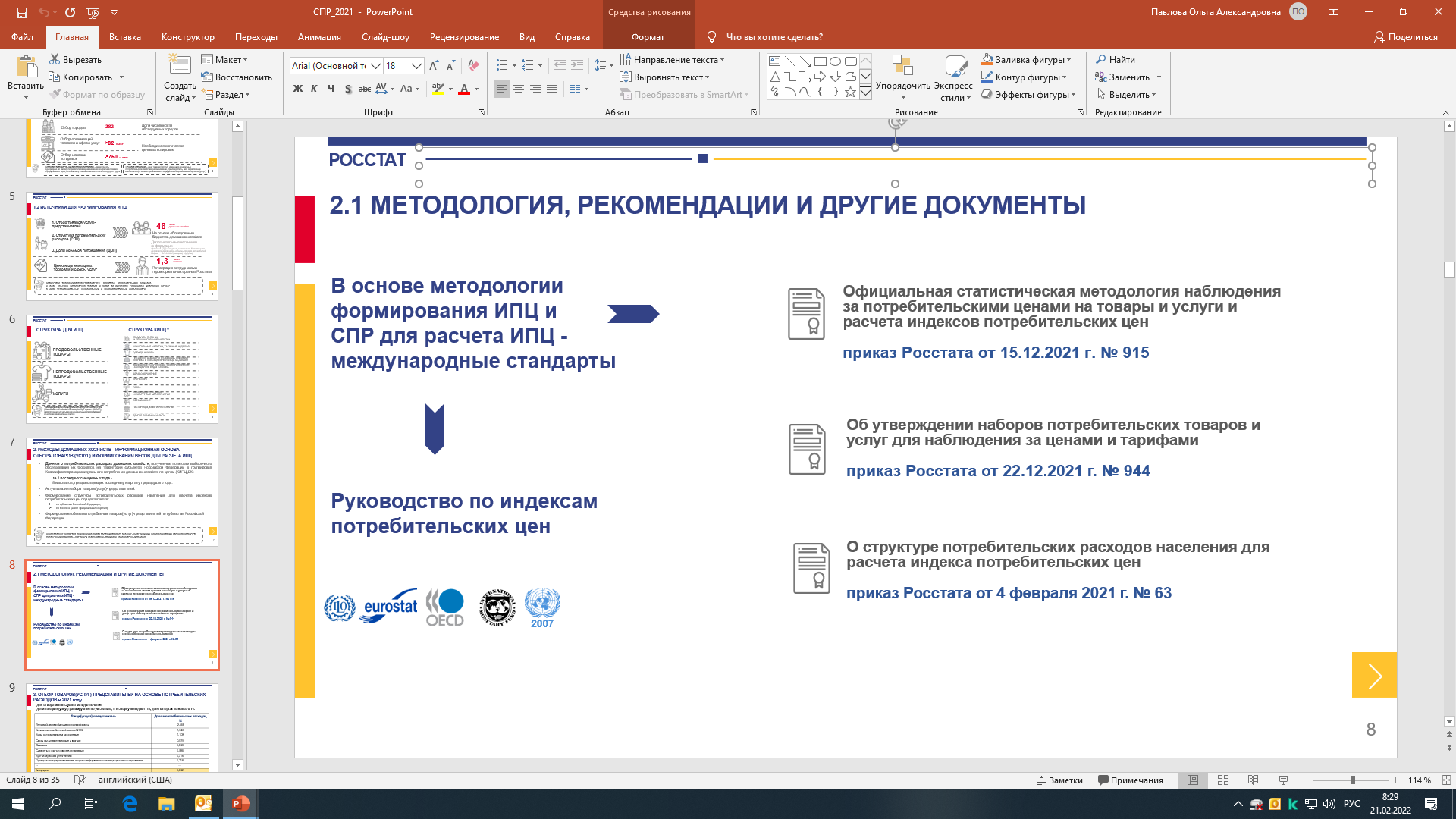 Федеральный закон от 12 января 1996 г. № 7 «О некоммерческих организациях»
Федеральный закон от 30 декабря 2006 г. № 275«О порядке формирования и использования целевого капитала некоммерческих организаций»
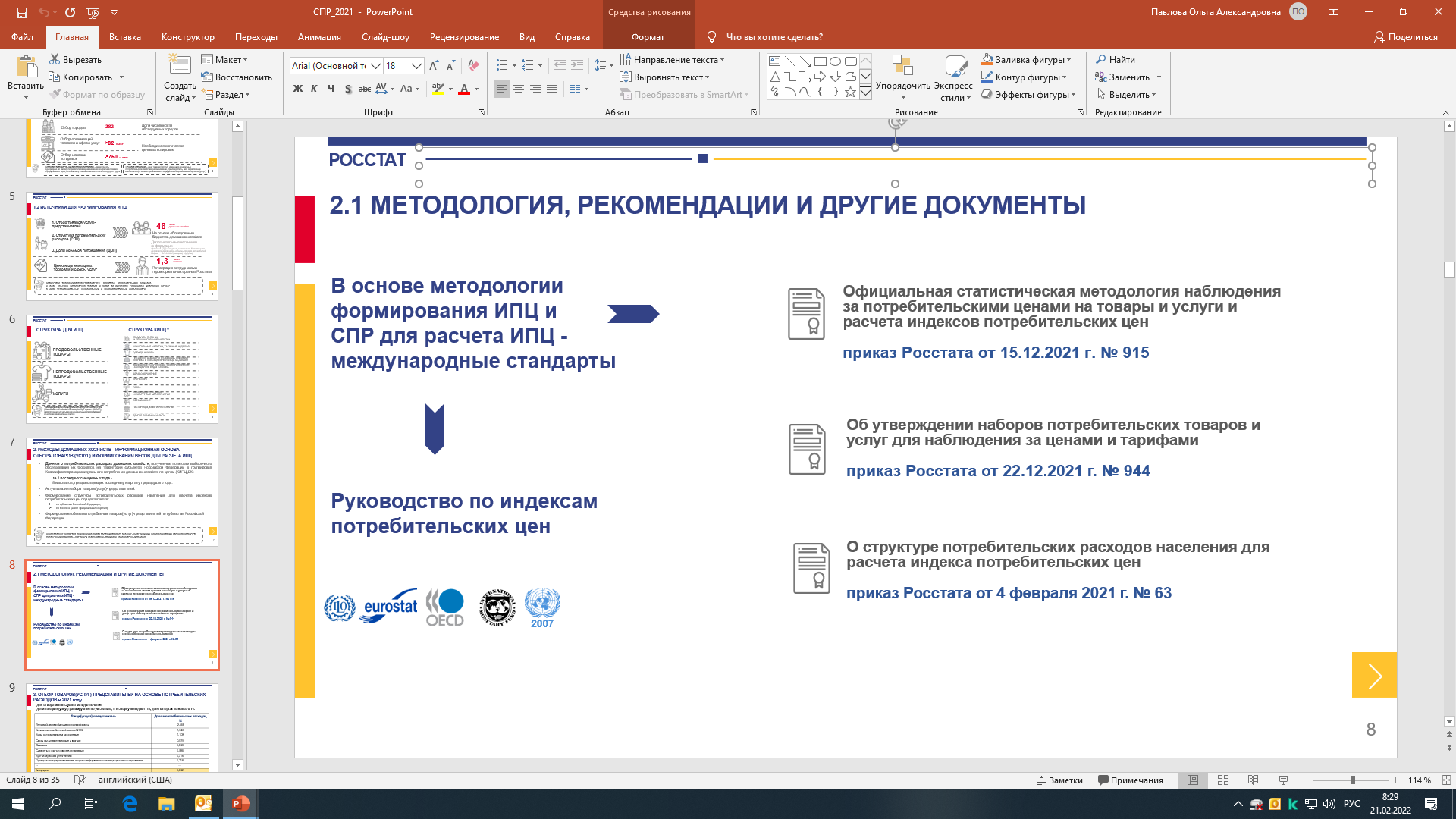 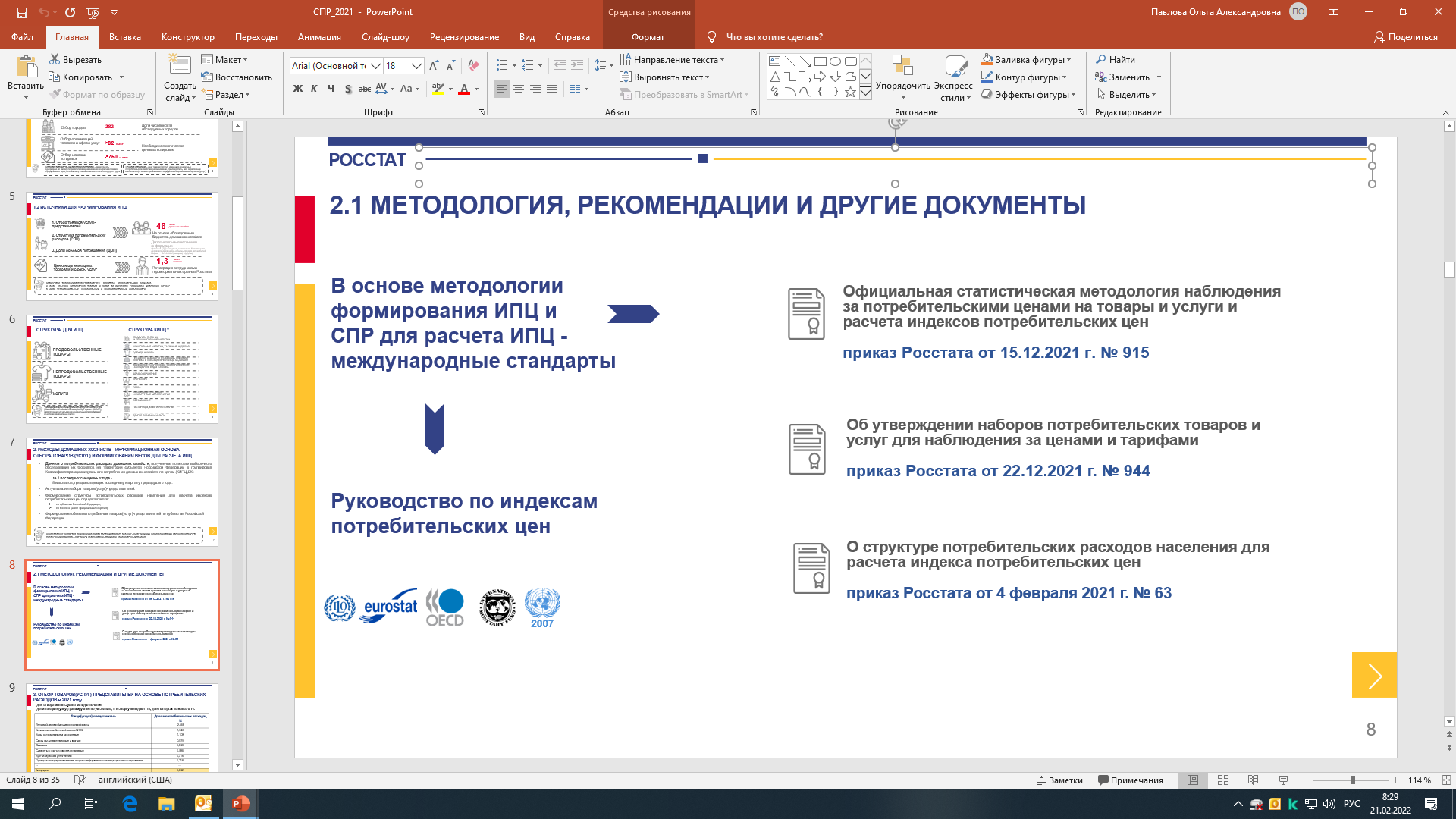 Гражданский кодекс Российской Федерации
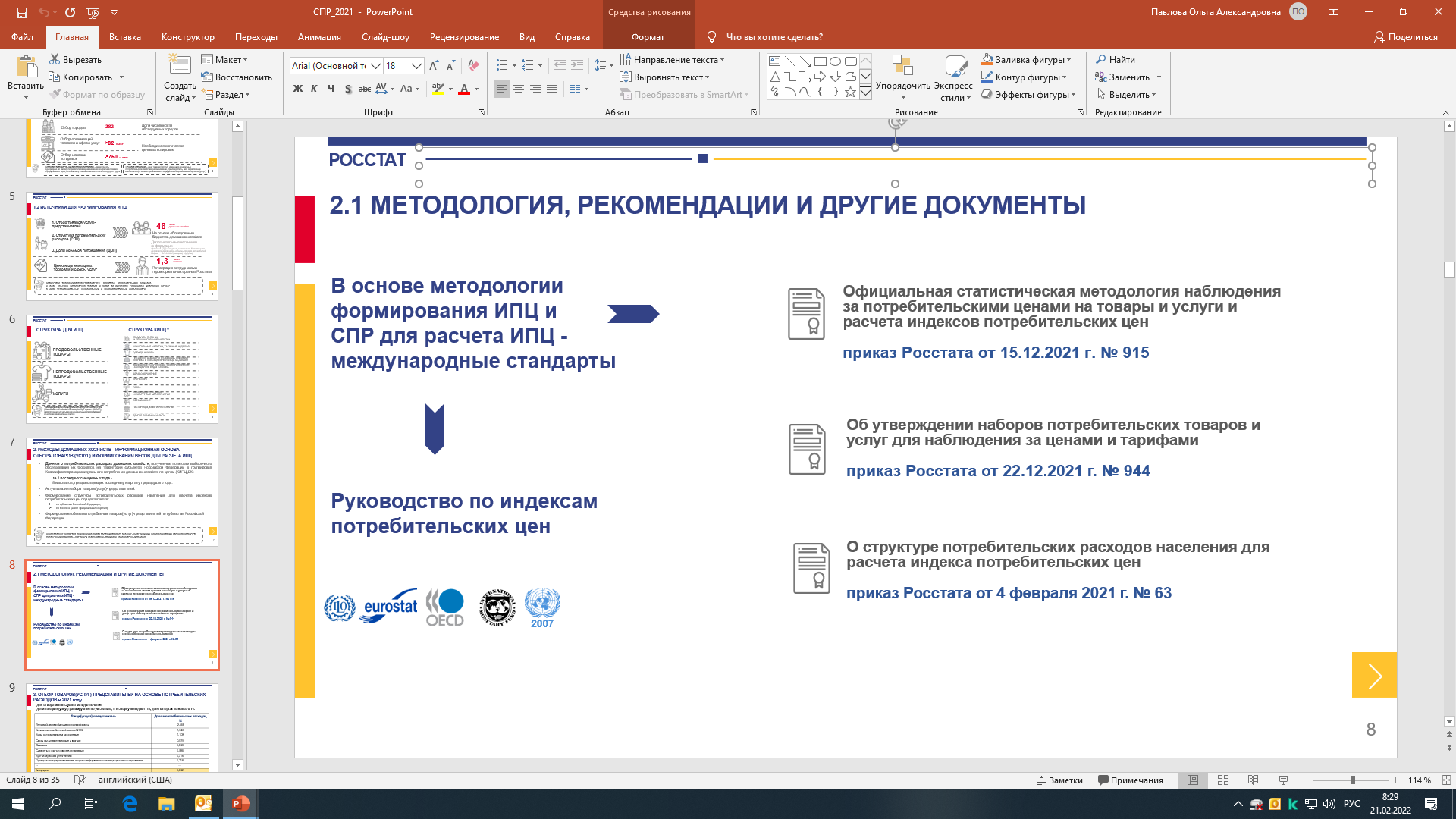 Налоговый кодекс Российской Федерации
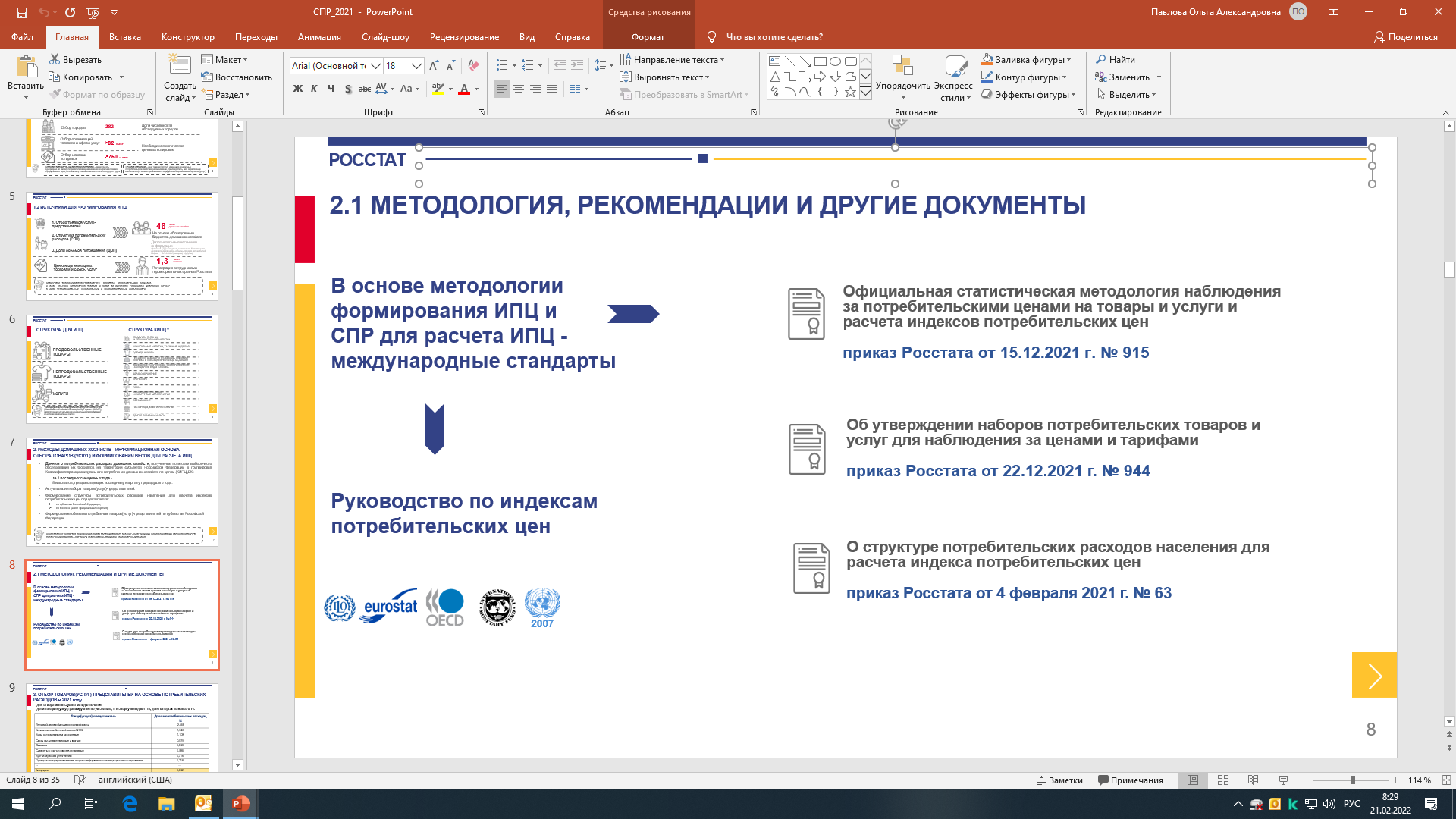 Приказ Росстата от 30.07.2021 № 460 об утверждении формы №1-СОНКО «Сведения о деятельности социально ориентированной некоммерческой организации»
3
2. БЛАНК ФОРМЫ №1- СОНКО
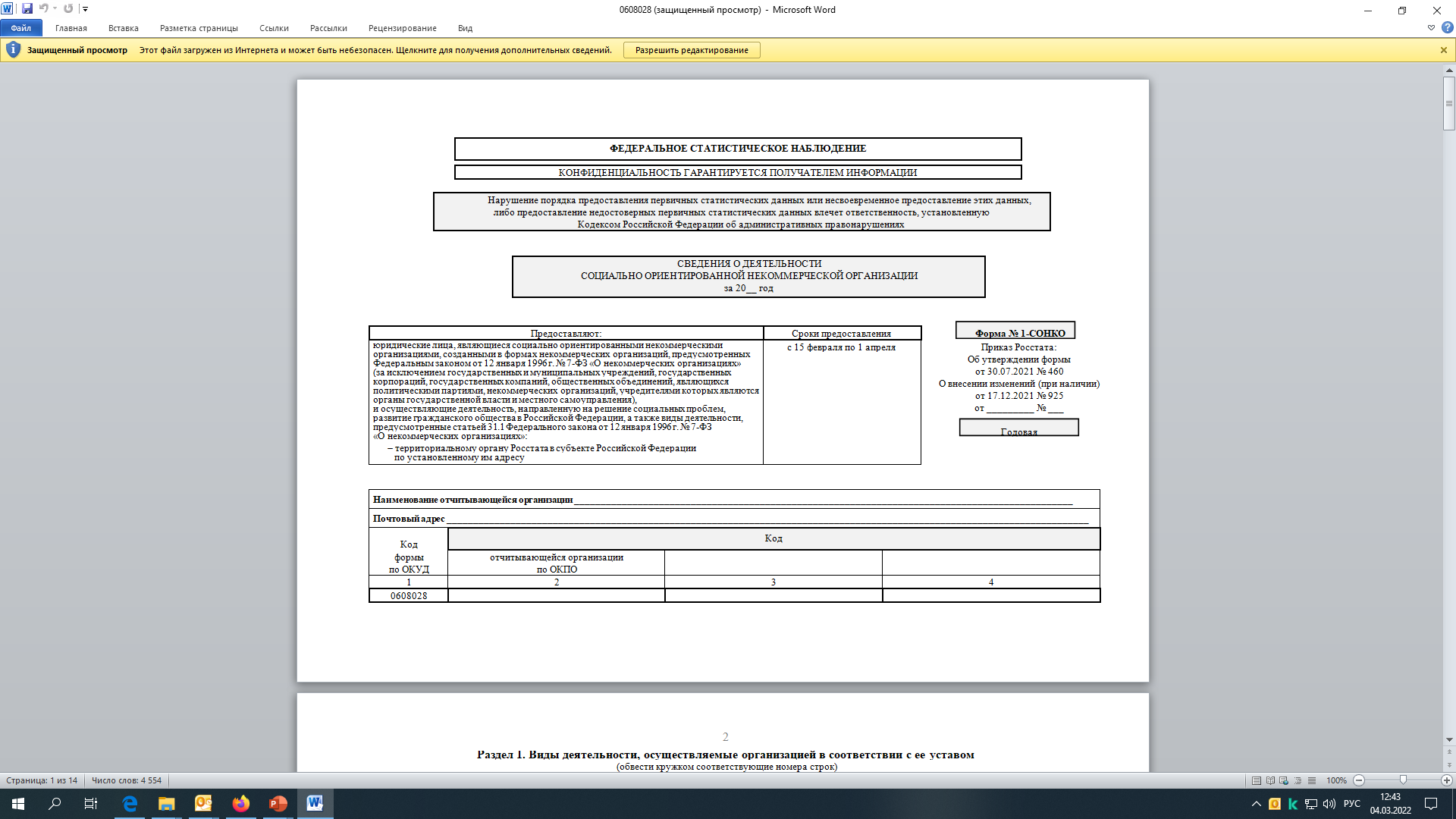 4
[Speaker Notes: Форму федерального статистического наблюдения № 1-СОНКО «Сведения о деятельности социально ориентированной некоммерческой организации» (далее – форма) предоставляют все юридические лица, являющиеся социально ориентированными некоммерческими организациями, созданные в формах некоммерческих организаций, предусмотренных Федеральным законом от 12 января 1996 г. № 7-ФЗ «О некоммерческих организациях» (за исключением государственных и муниципальных учреждений, государственных корпораций, государственных компаний, общественных объединений, являющихся политическими партиями, некоммерческих организаций, учредителями которых являются органы государственной власти и местного самоуправления), и осуществляющие деятельность, направленную на решение социальных проблем, развитие гражданского общества в Российской Федерации, а также виды деятельности, предусмотренные статьей 31.1 Федерального закона от 12 января 1996 г. № 7-ФЗ «О некоммерческих организациях».
Юридическое лицо заполняет форму и предоставляет ее в  территориальный орган Росстата по месту своего нахождения.  
Согласно статье 54 Гражданского кодекса Российской Федерации место нахождения юридического лица определяется местом  его государственной регистрации. 
При наличии у юридического лица обособленных подразделений1 форма заполняется в целом по юридическому лицу  с учетом первичных статистических данных (далее – данные) обособленных подразделений (в том числе осуществляющих деятельность за пределами Российской Федерации).
Организации, в отношении которых в соответствии с Федеральным законом от 26 октября 2002 г. № 127-ФЗ «О несостоятельности (банкротстве)» (далее – Федеральный закон № 127-ФЗ) введены процедуры, применяемые в деле о банкротстве, предоставляют данные  по форме до завершения в соответствии со статьей 149 Федерального закона № 127-ФЗ конкурсного производства и внесения в единый государственный реестр юридических лиц (ЕГРЮЛ) записи о ликвидации должника.
При реорганизации юридического лица в форме преобразования юридическое лицо, являющееся правопреемником, с момента своего создания должно предоставлять данные по форме (включая данные реорганизованного юридического лица) в срок, указанный на бланке формы за период с начала отчетного года, в котором произошла реорганизация.
Руководитель юридического лица назначает должностных лиц, уполномоченных предоставлять данные от имени юридического лица.
В адресной части указывается полное наименование отчитывающейся организации в соответствии с учредительными документами, зарегистрированными в установленном порядке, а затем в скобках – краткое наименование.
По строке «Почтовый адрес» указывается наименование субъекта Российской Федерации, юридический адрес с почтовым индексом, указанный в ЕГРЮЛ; либо адрес, по которому юридическое лицо фактически осуществляет свою деятельность, если он не совпадает с юридическим адресом.
Форма заполняется в целых числах без запятой (кроме строк 110-116 – с одним знаком после запятой). Разделы 1,5,6 обязательны для заполнения, даже если организация не имела денежных поступлений и не вела деятельность.]
3. РАЗДЕЛЫ БЛАНКА ФОРМЫ
Раздел 1. Виды деятельности, осуществляемые организацией в соответствии с ее уставом
Раздел 2. Источники и объемы формирования денежных средств и иного имущества организации
Раздел 3. Использование денежных средств и иного имущества
Раздел 4. Формы работы организации и ее результаты
Раздел 5. Наличие у организации помещения
Раздел 6. Численность участников деятельности организации
5
4. ИЗМЕНЕНИЯ В БЛАНКЕ ФОРМЫ №1-СОНКО  ДЛЯ ОТЧЕТА ЗА 2021 ГОД
РАЗДЕЛ 1

изменена редакция наименования раздела  на «Виды деятельности, осуществляемые организацией в соответствии с её уставом».
РАЗДЕЛ 3

 изменена редакция наименования показателя по строке 89 на «Затраты на приобретение основных средств, земельных участков, строительство и реконструкцию зданий, строений, сооружений».
6
[Speaker Notes: В разделе 1 отражаются виды деятельности, осуществляемые организацией в отчетном году, в соответствии с уставом. При отсутствии деятельности в отчетном году в разделе 1 организация отмечает виды деятельности, осуществляемые в периоде, предшествующем отчетному. Организация, зарегистрированная и не приступившая к деятельности в отчетном году, указывает вид деятельности, который она предусматривает осуществлять в соответствии с уставом.
Строка 32 отмечается, если организация отметила одну из строк с 01 по 31 и оказывала социальные услуги в рамках одного или нескольких из отмеченных видов деятельности непосредственно гражданам Российской Федерации, а также иностранным гражданам и (или) лицам без гражданства, постоянно проживающим на территории Российской Федерации, беженцам.]
5. ЗАПОЛНЕНИЕ РАЗДЕЛОВ ФОРМЫ, В КОТОРЫХ ЧАСТО БЫВАЮТ ОШИБКИ
5.1 РАЗДЕЛ 2
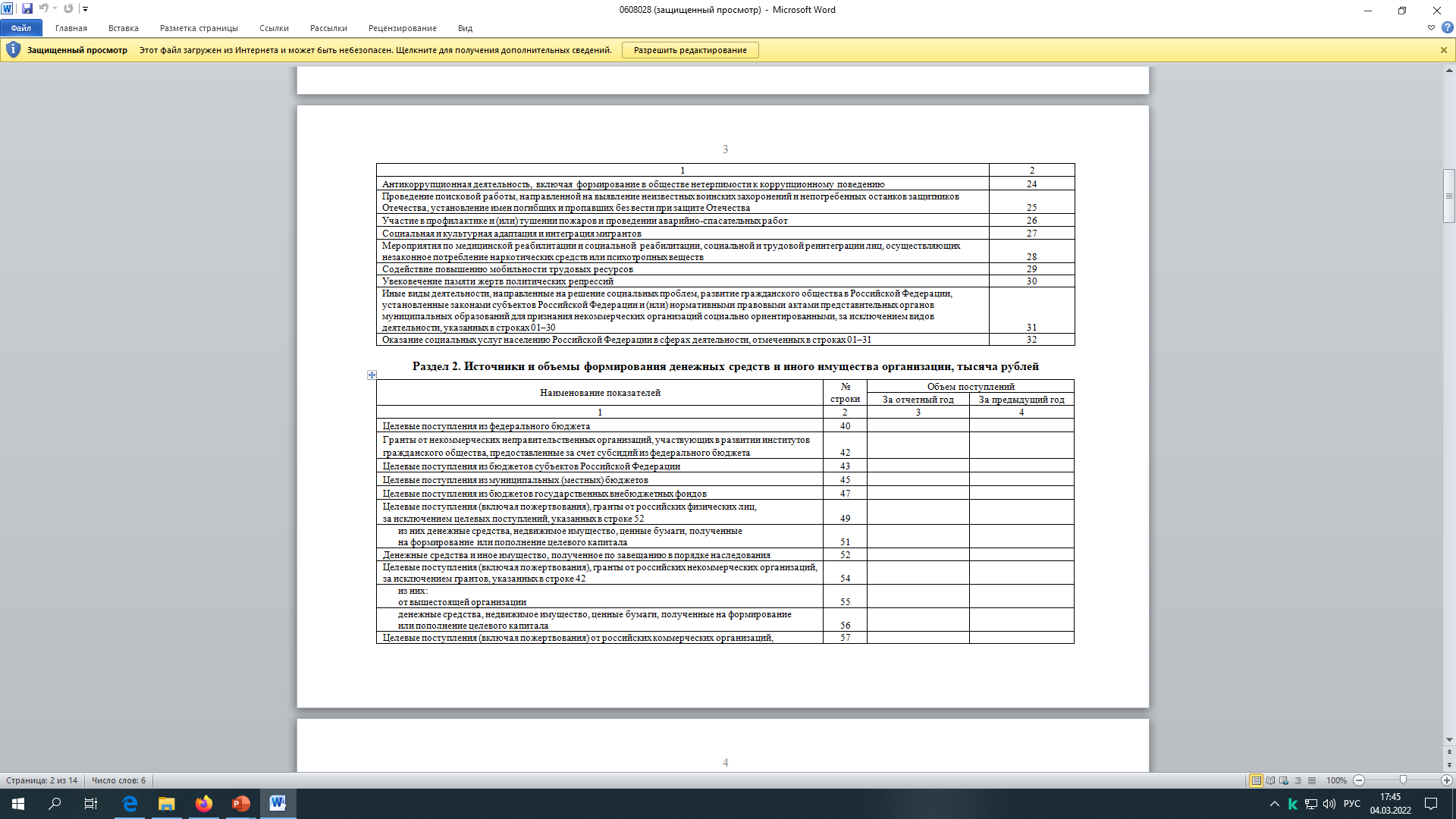 целевые средства от органов государственной власти (министерств, ведомств)
средства, полученные от Фонда президентских грантов за счет субсидий из федерального бюджета
средства, полученные из областного бюджета
средства, полученные из муниципального бюджета
в том числе взносы участников, членов
средства, полученные вышестоящей организации
7
[Speaker Notes: Обращаем Ваше  внимание, как необходимо правильно заполнить Раздел 2.]
5.2 РАЗДЕЛ 2 (продолжение)
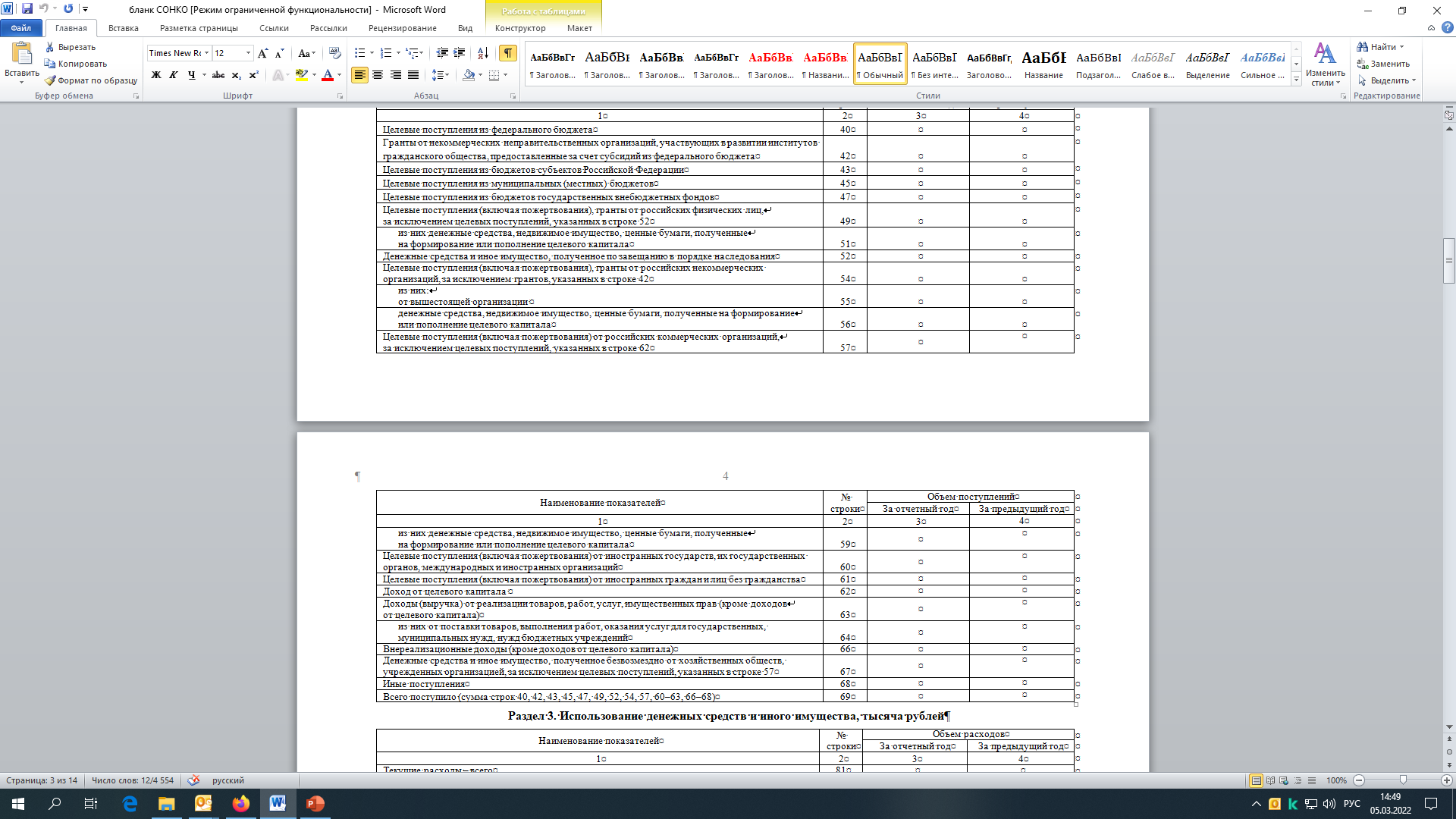 КОНТРОЛИ
стр. 69 гр. 3, 4=сумма стр. 40, 42, 43, 45, 47, 49, 52, 54, 57, 60–63,66–68 гр. 3, 4
8
[Speaker Notes: Обращаем внимание, что по стр.69 отражается общая сумма всех поступлений. Некоторые организации забывают проставить общую сумму поступивших средств.]
5.3 РАЗДЕЛ 3
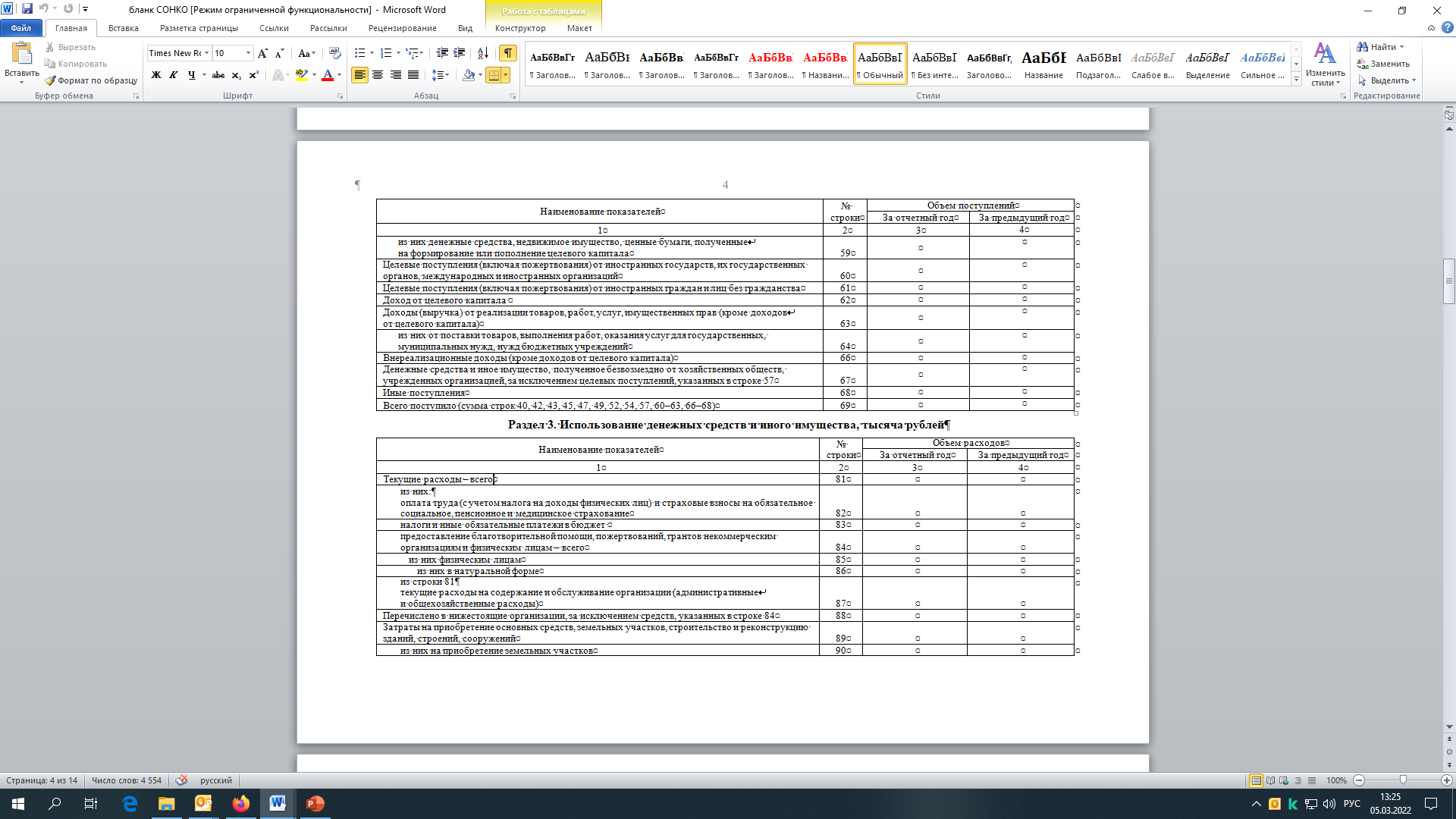 КОНТРОЛИ
стр. 81 гр. 3, 4>=стр. 82+стр. 83+стр. 84 гр. 3, 4

стр. 81 гр. 3, 4>=стр. 87 гр. 3, 4

Если стр. 82 гр. 3, 4>0, то сумма стр. со 120 по 122 гр. 3, 4 >=1

Если стр. 82>0 гр. 3, 4, то стр. 87>0 гр. 3, 4
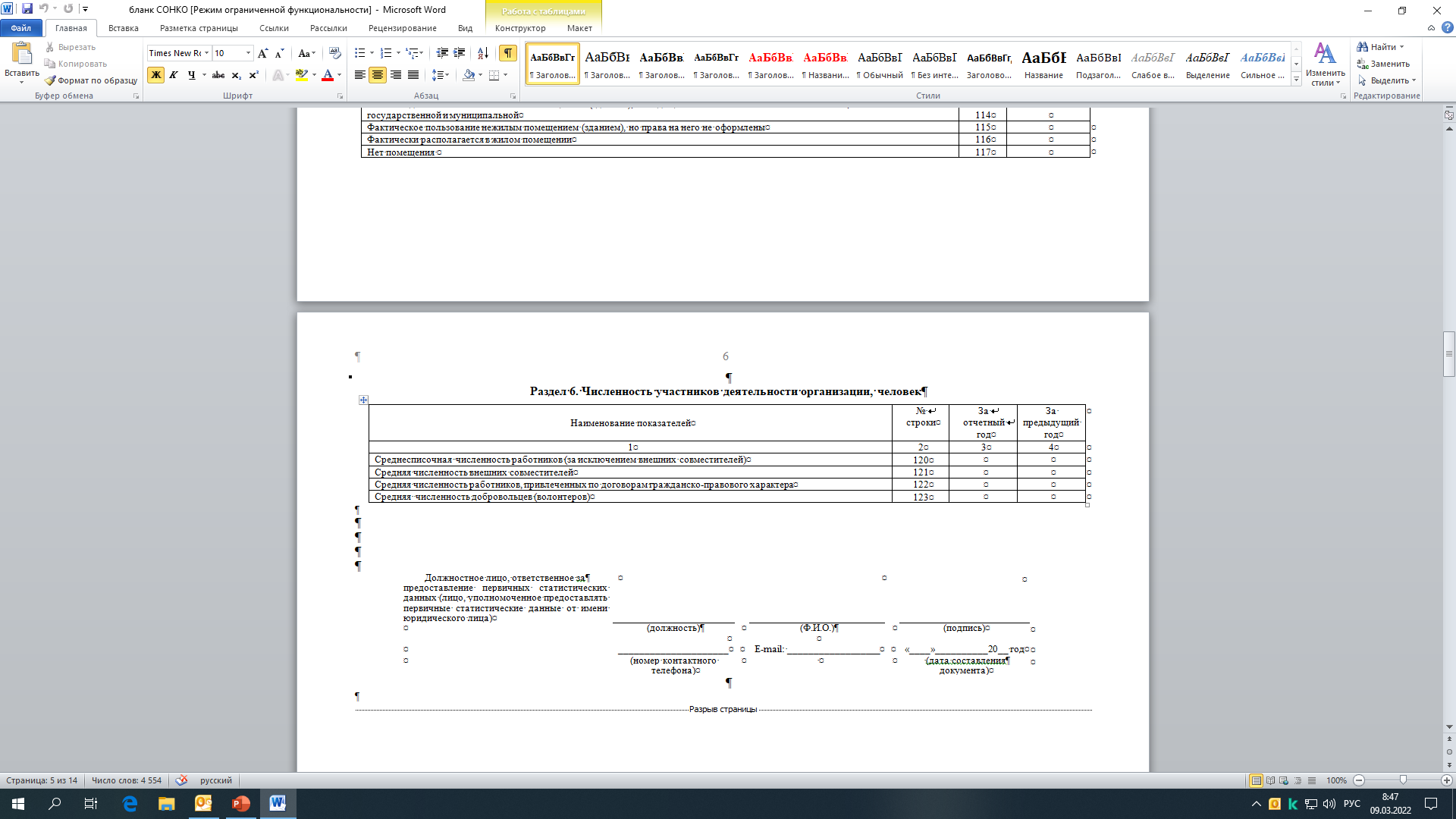 9
[Speaker Notes: По разделу 3:
Некоторые организации неполностью  заполняют строки раздела. 
Например, поставлены только текущие расходы (стр. 81), без разбивки по остальным строкам (не выделена оплата труда (стр.82), налоги и иные обязательные платежи в бюджет( стр. 83) или поставлена стр. 84 предоставление благотворительной помощи, пожертвований, грантов некоммерческим организациям и физическим лицам, но не поставлена строка 85 (физическим лицам) и стр. 86 (в натуральной форме). 
Если заполнена строка 82 (оплата труда), 
то обязательно в разделе 6 сумма строк 120, 121, 122 должна быть больше 1 и стр. 87 (текущие расходы на содержание и обслуживание организации (административныеи общехозяйственные расходы) должна быть заполнена.]
5.4 РАЗДЕЛ 4
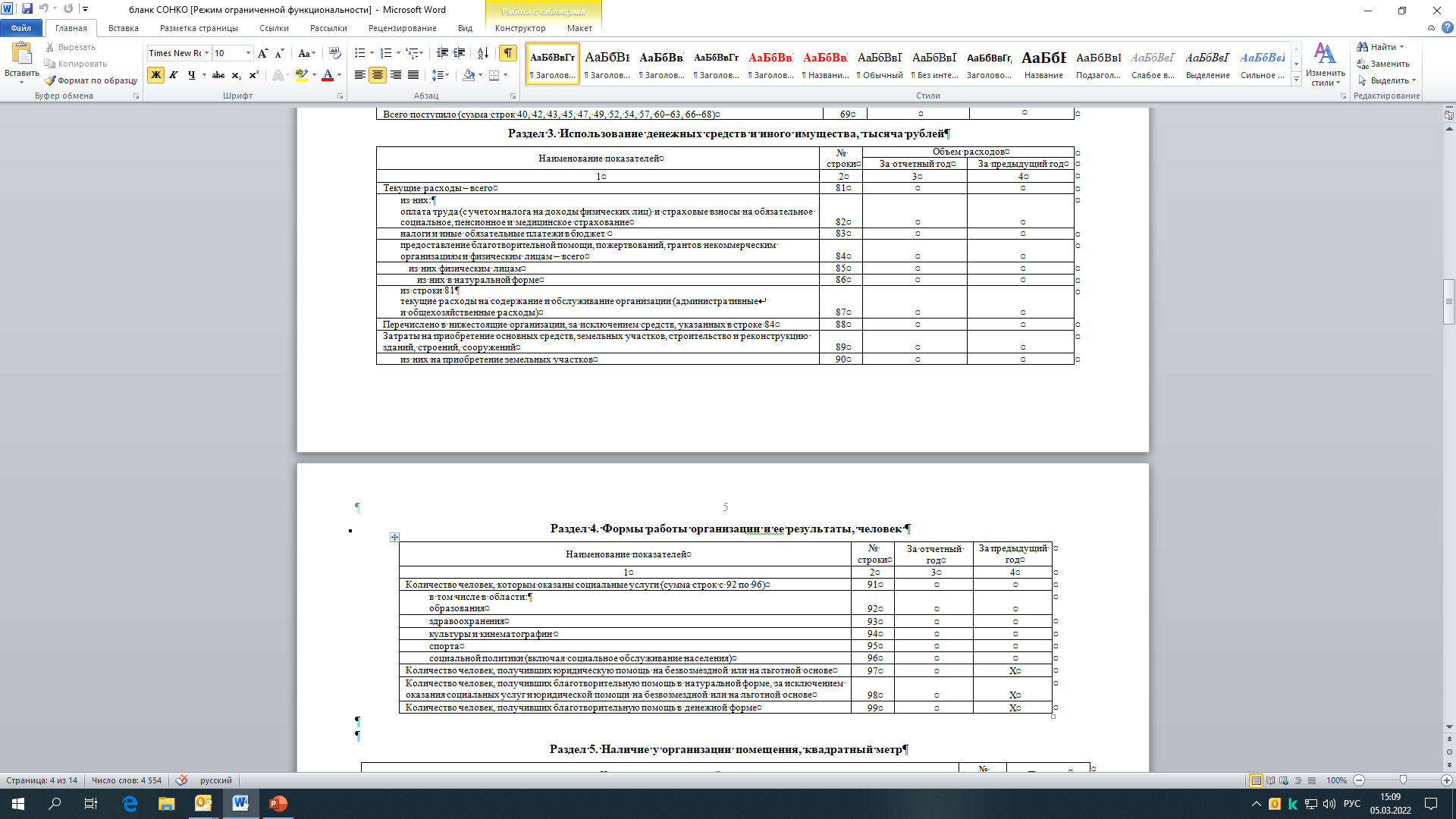 КОНТРОЛИ
Если стр. 91 гр. 3>=1, то стр. 32 должна быть обведена

стр. 91 гр. 3, 4=сумма стр. с 92 по 96 гр. 3, 4
Раздел 1
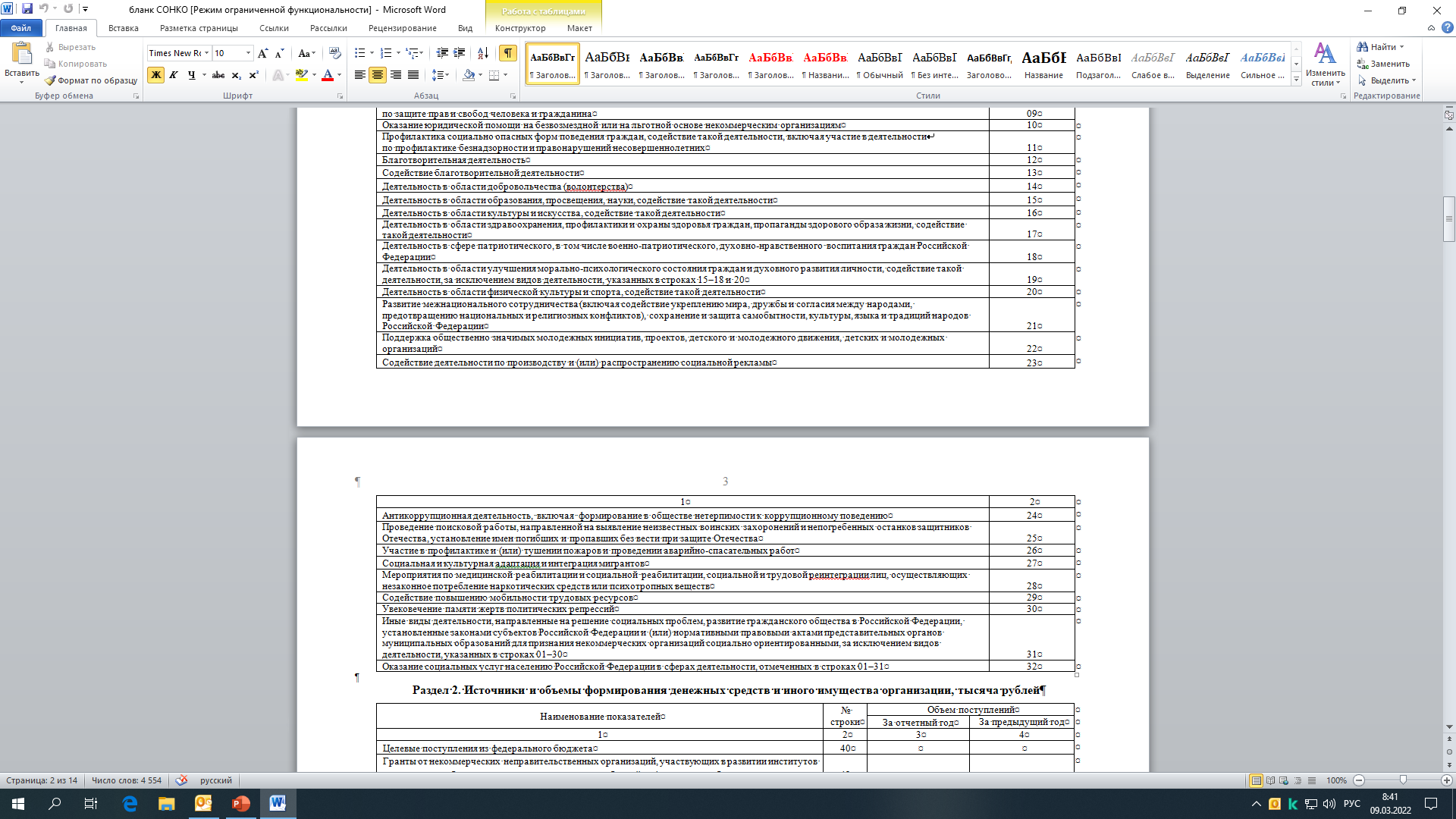 10
[Speaker Notes: По разделу 4:
Если организация ставит количество человек, которым оказаны социальные услуги, то в разделе 1 (Виды деятельности, осуществляемые организацией в соответствии с ее уставом) должна быть отмечена стр. 32 (оказание социальных услуг населению РФ в сферах деятельности, отмеченных в стр.01-31). Также организации частенько забывают расписать, в какой именно области были оказаны эти услуги (строки с 92-96).]
5.5 РАЗДЕЛ 6
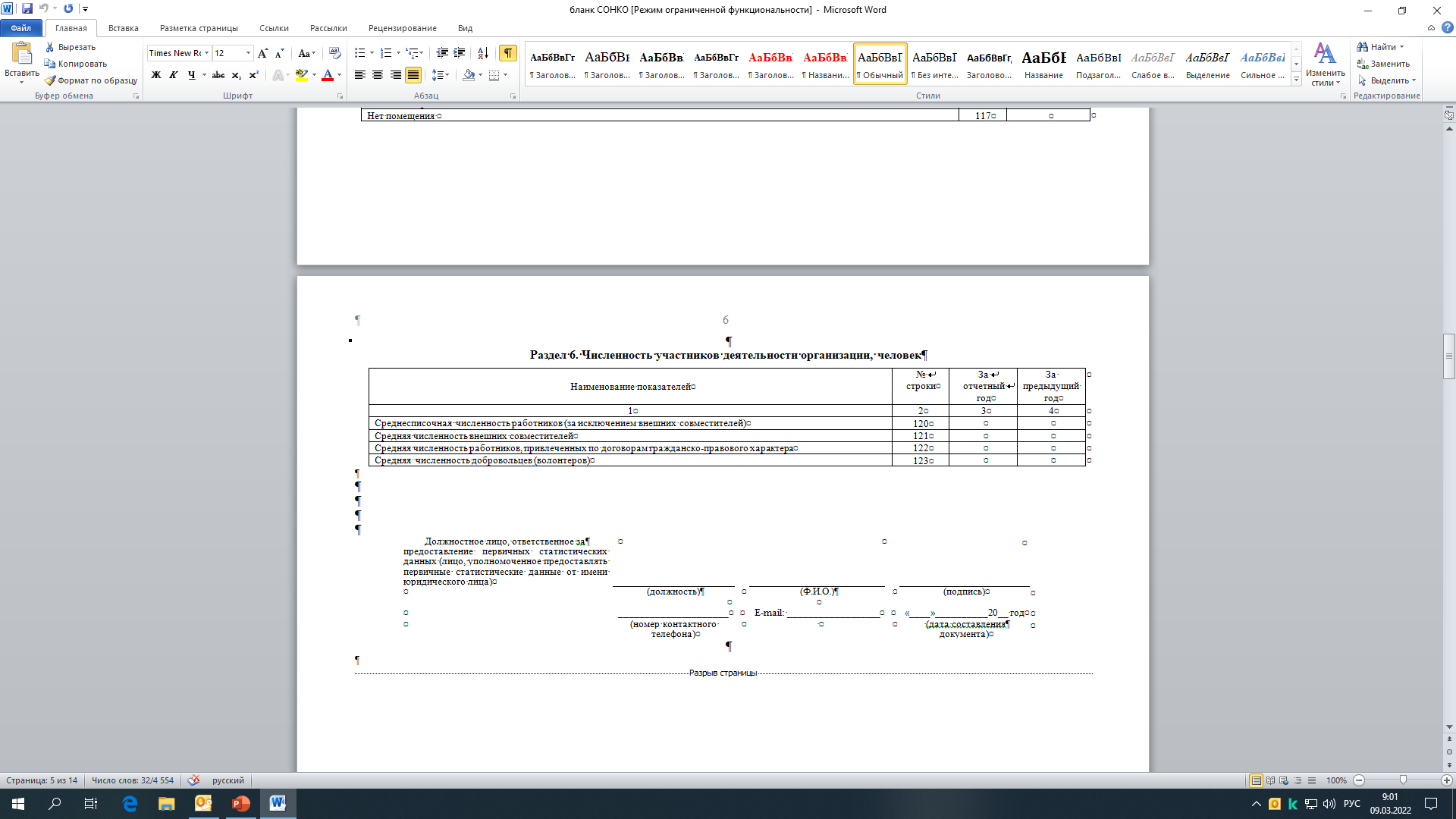 Стр. 123 сотрудники организации, которые оказывают услуги бесплатно. Например, лицо, на которое зарегистрирована организация, руководитель организации и т.д.
11
[Speaker Notes: Даже если нет деятельности, нет поступлений, у организации есть волонтеры. Люди, которые работают на безвозмездной основе, бесплатно. Хотя бы один человек, на ком зарегистрирована организация. 
По строке 123 отражается средняя численность добровольцев (волонтеров)  физических лиц, осуществляющих добровольческую (волонтерскую) деятельность в целях, указанных в пункте 1 статьи 2 Федерального закона от 11 августа 1995 г. № 135-ФЗ «О благотворительной деятельности и добровольчестве (волонтерстве)», или в иных общественно-полезных целях, в форме безвозмездного труда, привлеченных организацией за отчетный год, в том числе среднее число добровольцев (волонтеров), принимавших участие в деятельности организации на постоянной основе в течение года, и добровольцев (волонтеров), привлеченных организацией в рамках подготовки и проведения отдельных мероприятий. Средняя численность добровольцев (волонтеров), которые участвовали в подготовкеи проведении отдельных мероприятий организации, исчисляется путем суммирования календарных дней, в течение которых каждый доброволец (волонтер) участвовал в подготовке и проведении мероприятия организации, деления полученной суммы на число календарных дней года и последующего суммирования полученных таким образом по каждому добровольцу (волонтеру) значений. При этом учитываются как добровольцы (волонтеры), с которыми организация заключила гражданско-правовые договоры, предметом которых являются безвозмездное выполнение добровольцем (волонтером) работ и (или) оказание услуг в интересах организации, или в рамках ее благотворительной деятельности, так и добровольцы (волонтеры), отношения с которыми у организации не были оформлены в форме договора.]
6. ПРЕДОСТАВЛЕНИЕ ФОРМЫ В ЭЛЕКТРОННОМ ВИДЕ
Постановление Правительства Российской Федерации от 18 августа 2008 г. № 620 «Об условиях предоставления в обязательном порядке статистических данных и административных данных субъектам официального статистического учета» с изменениями, принятыми в 2021 году.
Перечень форм
Сайт Псковстата
pskovstat.gks.ru
Бланки форм
XML-шаблоны
Способы предоставления отчетности
спецоператоры связи
система Web-сбора Росстата
 (предварительно необходимо зарегистрироваться)
организации, оказывающие бухгалтерские услуги.
ON-line
OFF-line
электронная почта
websbor-report@gks.ru
Вся подробная информация на сайте Псковстата в разделе Респондентам / Статистическая отчетность в электронном виде
За консультацией Вы можете обратиться в отдел информационных ресурсов и технологий Псковстата по телефону:(8112) 79-09-77
12
[Speaker Notes: С 1 января 2022 года все юридические лица и индивидуальные предприниматели, а также субъекты малого предпринимательства обязаны предоставлять первичные статистические данные исключительно в электронной форме. Порядок предоставления данных в электронной форме определяется постановлением Правительства Российской Федерации от 18 августа 2008 г. № 620 «Об условиях предоставления в обязательном порядке статистических данных и административных данных субъектам официального статистического учета» с учетом изменений, принятых в 2021 году.
Статистическая отчетность подписывается электронной подписью, которую респондент может получить, обратившись в доверенный удостоверяющий центр.
Перечень форм, необходимых к предоставлению, бланки форм и их XML-шаблоны размещены на сайте Псковстата pskovstat.gks.ru.
Представить отчетность возможно через спецоператора связи, через систему Web-сбора Росстата (предварительно необходимо зарегистрироваться) и через  организации, оказывающие бухгалтерские услуги (в том числе предоставляющие бухгалтерскую отчетность в налоговую  инспекцию).
Более подробная информация о предоставлении статистической отчетности в электронном виде размещена на сайте Псковстата https://pskovstat.gks.ru в разделе Респондентам / Статистическая отчетность в электронном виде
За разъяснениями Вы можете обратиться в отдел информационных ресурсов и технологий Псковстата по телефону: (8112) 79-09-77]
7. КОНТАКТЫ
Исполнитель по форме:
заместитель начальника отдела статистики цен и финансов
Бахманова Татьяна Владимировна
(8112)790973
Email: P60_BahmanovaTV@gks.ru
13